Паустовский К. Г.

«Растрёпанный воробей»
Верьте в себя и у вас всё получится!
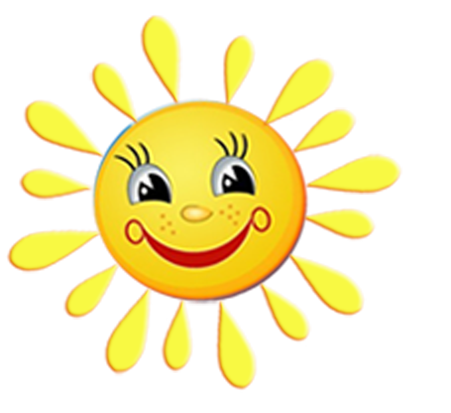 Отгадайте загадки
Я весь день ловлю жучков,
    Уплетаю червячков.
  В теплый край не улетаю,
    Здесь, под крышей обитаю.
Чик-чирик! Не робей!
Я бывалый…
Окраской - сероватая, Повадкой – вороватая, Крикунья хрипловатая – Известная персона. Это….
Скороговорки
Воробей, воробей, лети к кормушке не робей!
Три вороны спозаранку подрались из-за баранки.
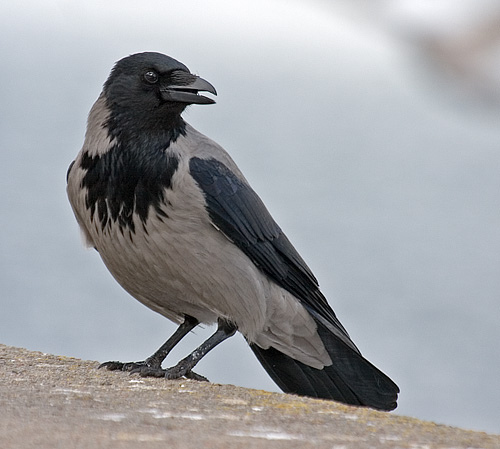 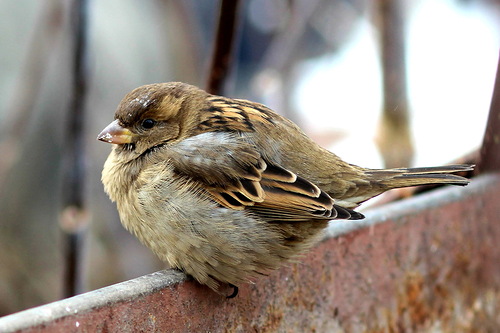 Главные героиМашаворобей ворона
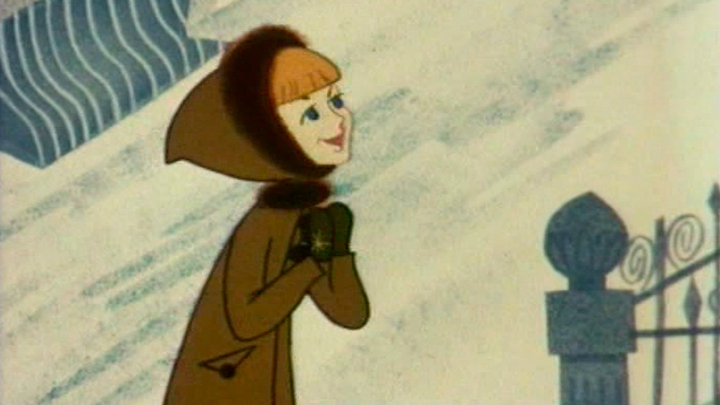 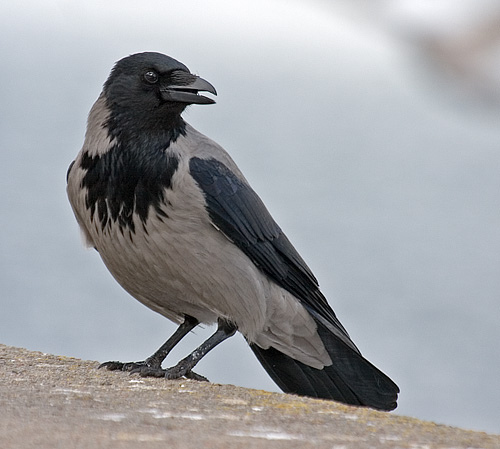 Ворона застала в ларьке растрёпанного воробья по имени Пашка.
Маша стояла у окна и не оглядывалась.
Ворона схватила стеклянный букет и вылетела за окно.
Мама вынула стеклянный букет и сказала ему несколько слов.
Пашка приносил Маше в знак благодарности разные вещи.
Не спали только Маша ,отопление и зима.
Пашка прожил в комнате у Маши целые сутки.
 Ворона…протискивалась в комнату, хватала… и удирала.
Милиционер подобрал Пашку и отдал Маше.
1. Маша стояла у окна и не оглядывалась.
2.Мама вынула стеклянный букет и сказала ему несколько слов.
3. Не спали только Маша ,отопление и зима.
4. Ворона…протискивалась в комнату, хватала… и удирала.
5.Ворона застала в ларьке растрёпанного воробья по имени Пашка.
6. Милиционер подобрал Пашку и отдал Маше.
7. Пашка прожил в комнате у Маши целые сутки.
8. Пашка приносил Маше в знак благодарности разные вещи.
9.Ворона схватила стеклянный букет и вылетела за окно.
Физкультминутка.
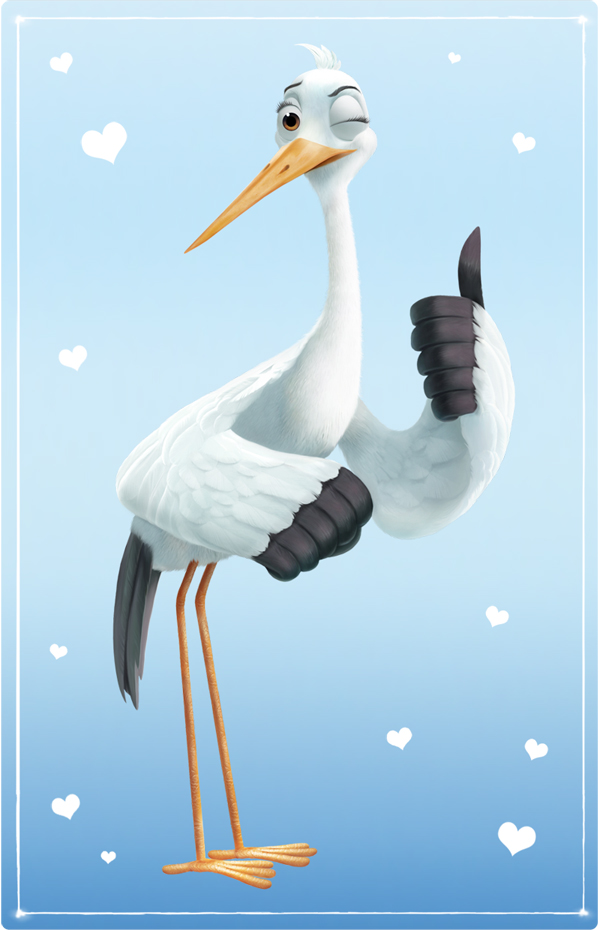 —   Аист, аист длинноногий,    Покажи домой дорогу. — Топай правою ногою,    Топай левою ногою,    Снова — правою ногою,    Снова — левою ногою.    После — правою ногою,    После — левою ногою.    И тогда придешь домой.
1 вариант. На той же улице жил (            ) воробей, по имени (       ). Зимой жизнь для воробьёв пришла (     ). Всё замело снегом. И Пашка целыми днями шнырял по улице в поиске еды. Вороний ларёк со спрятанными в нём богатствами давно манил Пашку. И до чего же Пашке всегда (     ). Ворона застала Пашку в ларьке. Он даже не успел ещё ничего выковырять из щели. Она стукнула его клювом по голове. Пашка упал и завёл глаза, (       ). Пашка лежал на снегу: умирал (       ) и тихонько (      ).
 
2 вариант.  Пашку подобрал (    ). «Эх ты (   ). (      ) воробей. С этими словами положил Пашку в карман. Воробей лежал в кармане и плакал от (     ). Хоть бы клюнуть какую ни на есть крошку! Милиционер предложил взять воробья (     ) на воспитание. И Маша ответила, что воробей ей (    ). Пашка был спасён. Он жил у Маши (     ). Был очень ей (   ).
1 вариант.  На той же улице жил (маленький растрёпанный) воробей, по имени (Пашка). Зимой жизнь для воробьёв пришла (трудная). Всё замело снегом. И Пашка целыми днями шнырял по улице в поиске еды. Вороний ларёк со спрятанными в нём богатствами давно манил Пашку. И до чего же Пашке всегда (не везло). Ворона застала Пашку в ларьке. Он даже не успел ещё ничего выковырять из щели. Она стукнула его клювом по голове. Пашка упал и завёл глаза, (прикинулся мёртвым). Пашка лежал на снегу: умирал (от боли в голове) и тихонько (открывал клюв).
 
2 вариант.  Пашку подобрал (милиционер). «Эх ты (беспризорник). (Невесёлой жизни ты) воробей. С этими словами положил Пашку в карман. Воробей лежал в кармане и плакал от (обиды и голода). Хоть бы клюнуть какую ни на есть крошку! Милиционер предложил взять воробья (Маше) на воспитание. И Маша ответила, что воробей ей (требуется и даже очень). Пашка был спасён. Он жил у Маши (целые сутки). Был очень ей (благодарен).
Ворона: 
скупая, 
сварливая, 
вороватая.
запасливая
Воробей: 
добрый,
 благодарный, сообразительный,  
ловкий.
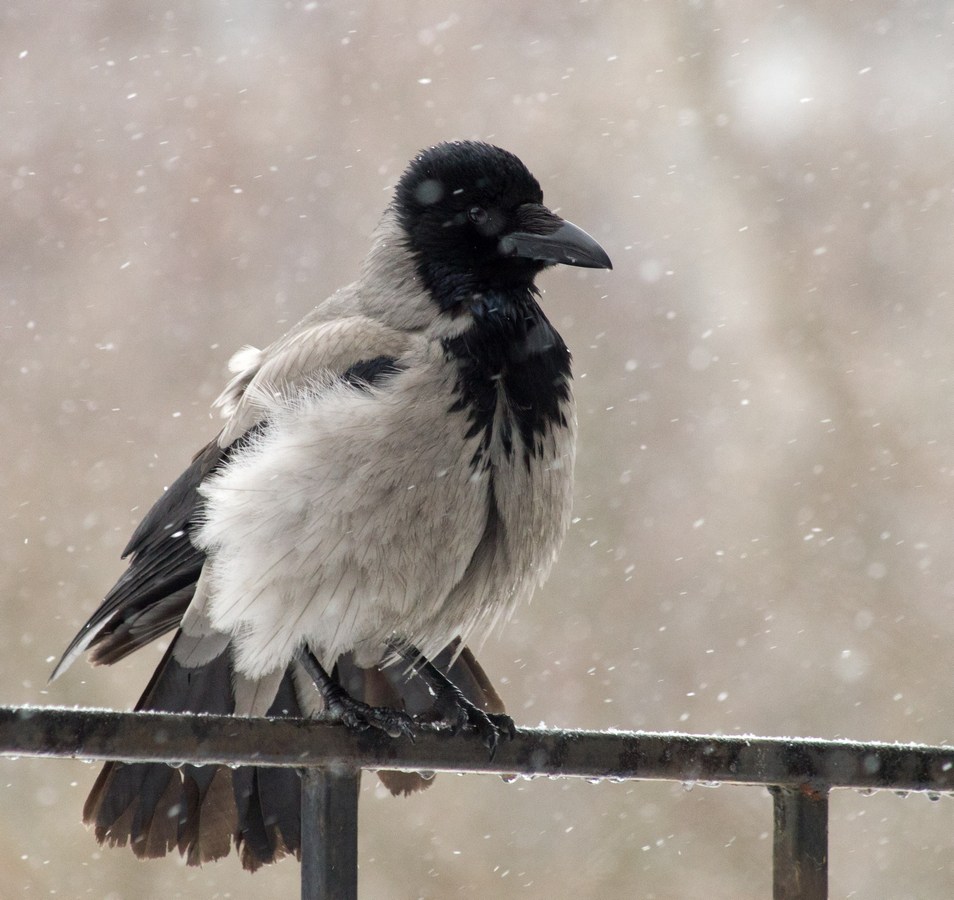 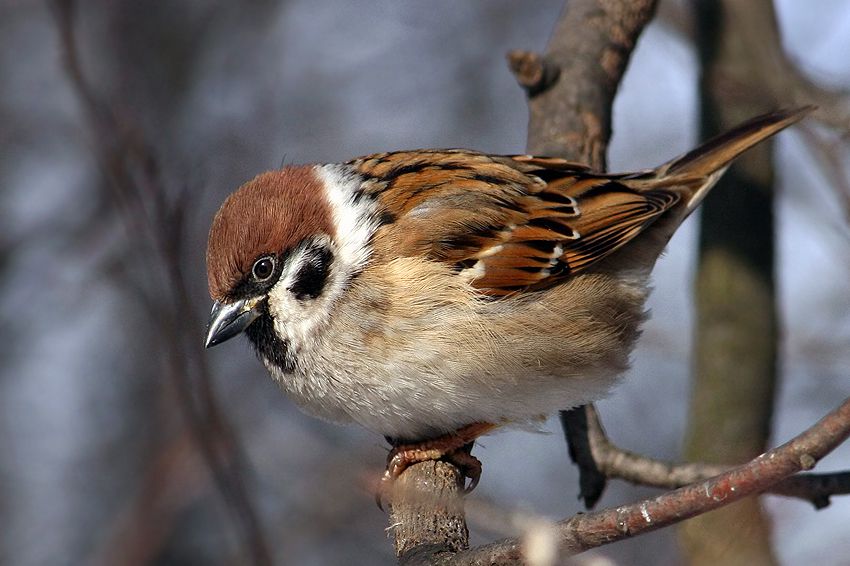 Как составить синквейн
Синквейн – это стихотворение,написанное по следующим правилам:
1 строка – одно существительное
2 строка – два прилагательных
3 строка – три глагола, описывающие действия 
4 строка – фраза, несущая определенный смысл.
5 строка – заключение в форме существительного .
Синквейны
Воробей . 
         Великодушный, смелый. 
         Прилетел, подрался, помог.      Отблагодарил  девочку за её заботу.  
         Молодец!
Ворона                                                                          Загадочная, непонятная.
           Залетела, увидела, спрятала.
Украла подарок отца.
Воровка.
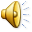 Скажешь спасибо, так ладно, а нет -  и так хорошо.
      Слово жжёт хуже огня.
      На добрый привет – добрый ответ.
      Доброе слово лечит,а злое калечит.
       Добрый человек в добре проживёт   век.
Домашнее задание.
По выбору:
         1. Подготовить краткий пересказ понравившегося эпизода (части).
         2. Составить 5 вопросов по содержанию произведения.
Спасибо за урок!
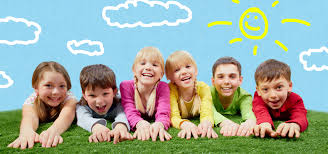